SABIRANJEDO 10
Učiteljica:Pava Stajić
3 + 2 =
7
5
6
5/5/2019
2
1 + 3 =
6
5
4
5/5/2019
3
4 + 4 =
7
9
8
5/5/2019
4
4 + 5 =
8
9
10
5/5/2019
5
2 + 6 =
7
9
10
8
5/5/2019
6
7 + 2 =
7
8
9
5/5/2019
7
8
9
4 + 3 =
7
5/5/2019
8
9 + 1 =
7
10
8
5/5/2019
PAVA
9
6 + 3 =
7
8
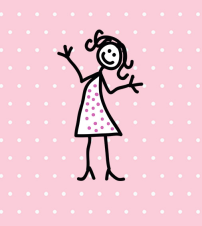 Bravo,ide ti odlično!
9
5/5/2019
10
4 + 4 =
6
9
8
5/5/2019
11
1 + 1 =
3
2
4
5/5/2019
12
ČESTITAM!
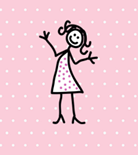 5/5/2019
13